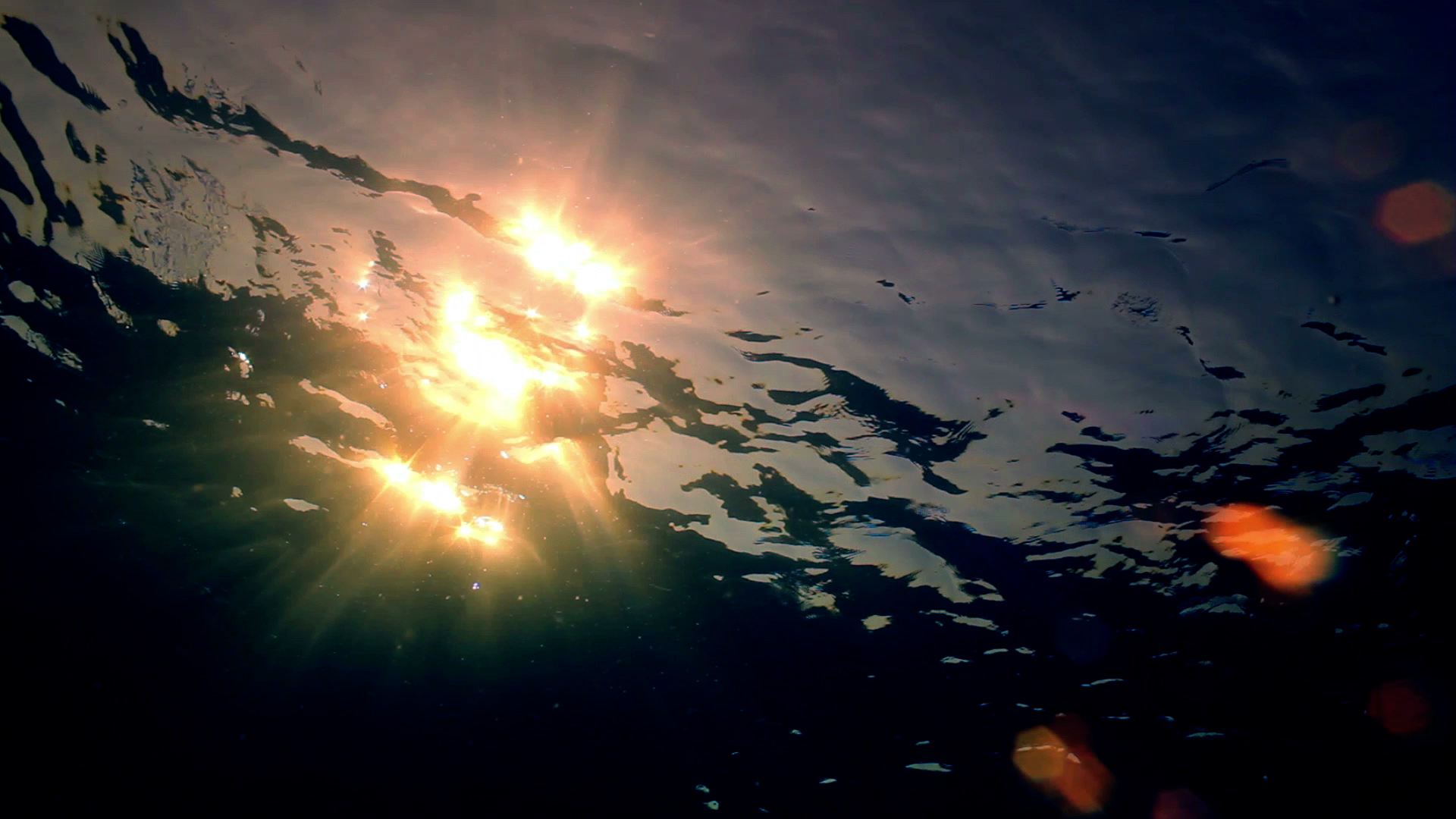 Det organiske fingeraftryk I havet
Modul 1: Introduktion
klimaforandringer
Det her er oftest det første, man tænker på, når man siger klimaforandringer.
Men det er meget mere. I grupper skal I finde konkrete eksempler og billeder af andre eksempler på klimaforandringer.
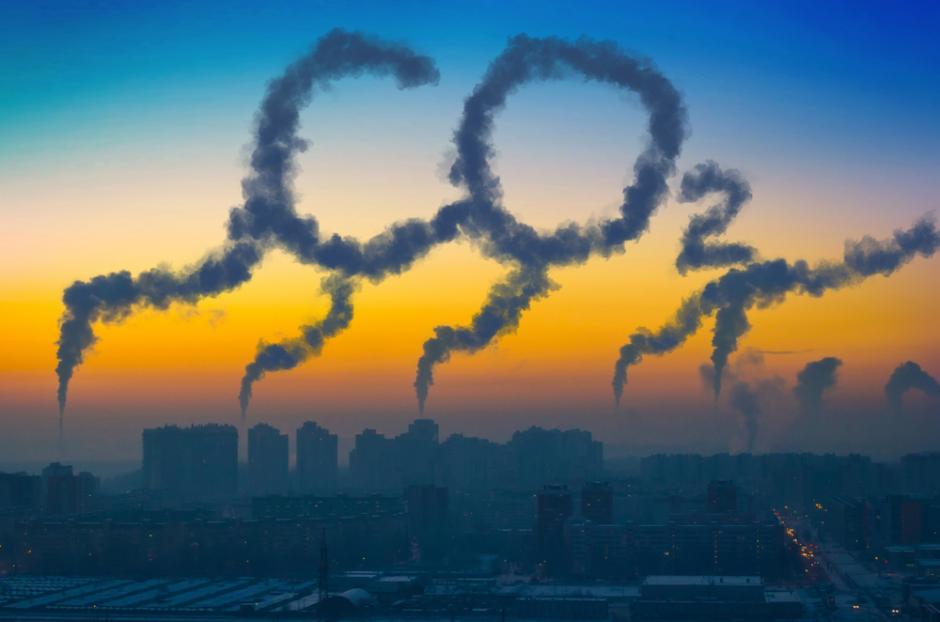 verdensmålene.dk
15-03-2022
|  2  |
klimaforandringer
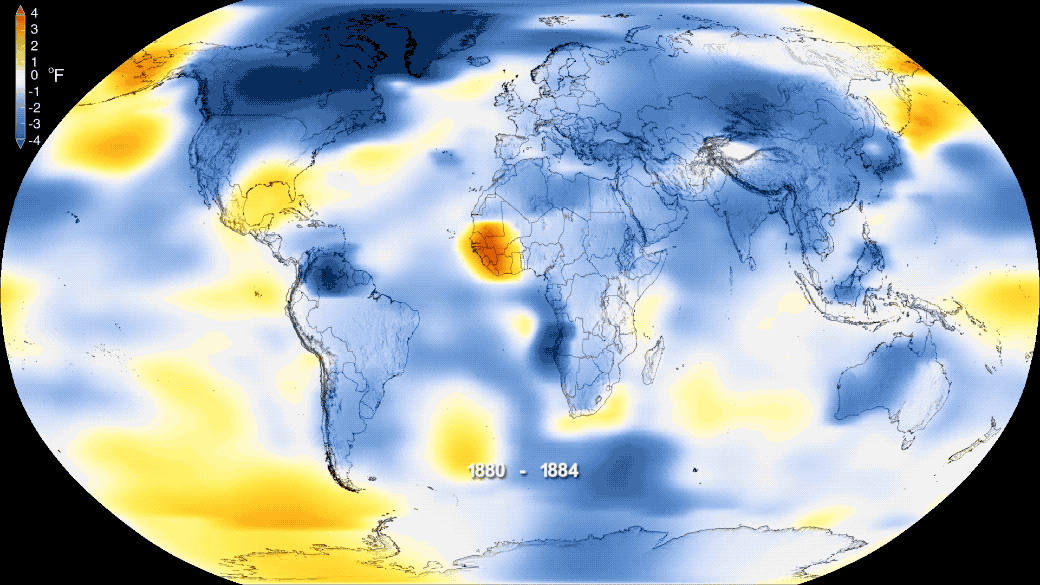 verdensmålene.dk
15-03-2022
|  3  |
[Speaker Notes: Figur kilder: 
https://climate.nasa.gov/news/2876/new-studies-increase-confidence-in-nasas-measure-of-earths-temperature/]
klimaforandringer
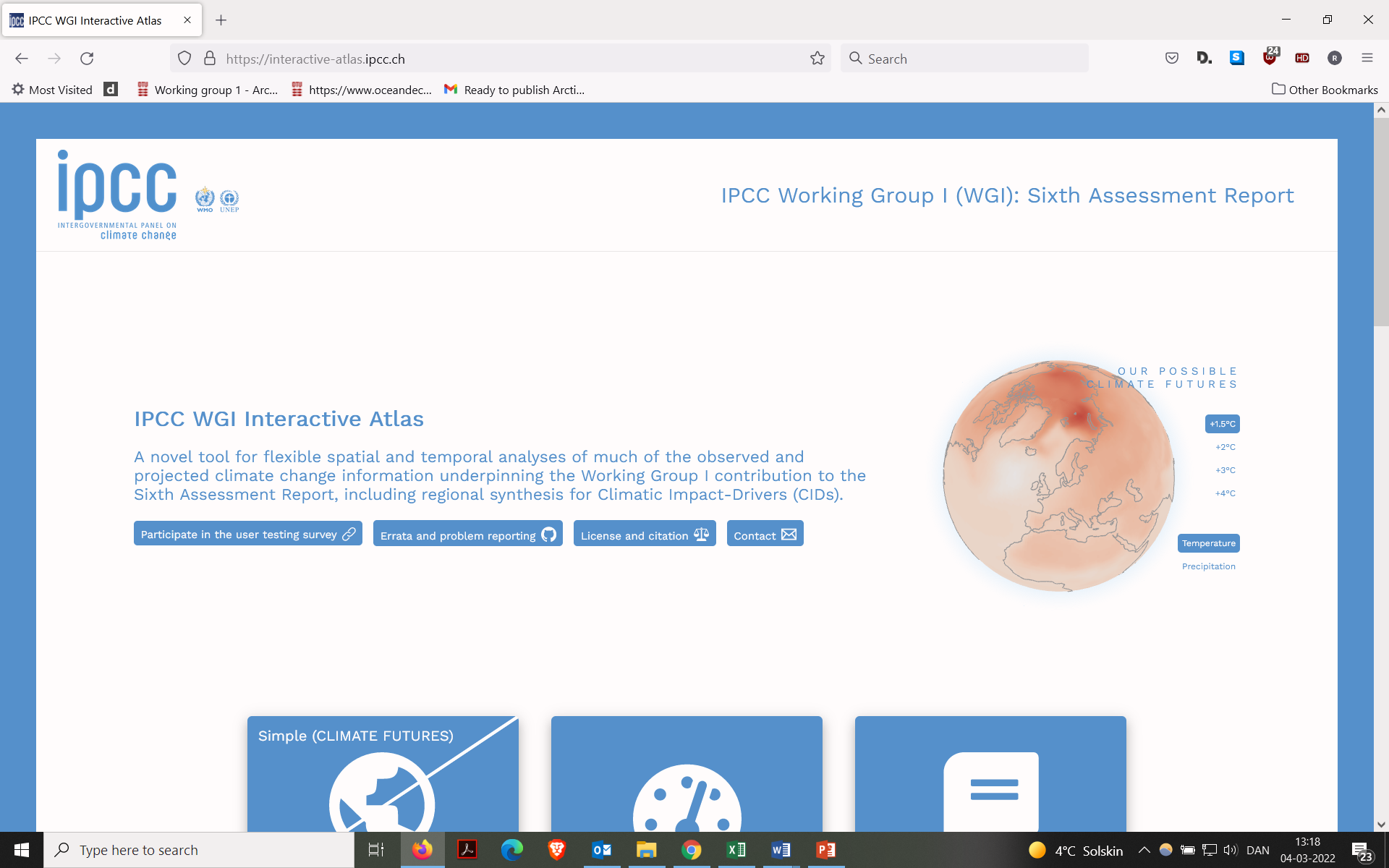 verdensmålene.dk
15-03-2022
|  4  |
[Speaker Notes: Interaktiv figur kilder: https://interactive-atlas.ipcc.ch/  Gå ind på siden og rotér ”globussen”, så man kan se hele verden som illustration af, hvad IPCC’s prognoser kan levere af information. 
Som det kan ses i figuren, er det tydeligt, at Arktis er et af de områder, som i alle scenarierne kommer til at opleve en væsentlig opvarmning i forhold til resten af Jorden. Yderligere kan man ved at vælge precipitation også se effekterne på mængderne af vand – og dermed afløb til floder og til sidst havet.
Hvis det har interesse – kan man gå endnu mere i detaljer på regionalt niveau her https://interactive-atlas.ipcc.ch/regional-information#eyJ0eXBlIjoiQVRMQVMiLCJjb21tb25zIjp7ImxhdCI6OTc3MiwibG5nIjo0MDA2OTIsInpvb20iOjQsInByb2oiOiJFUFNHOjU0MDMwIiwibW9kZSI6ImNvbXBsZXRlX2F0bGFzIn0sInByaW1hcnkiOnsic2NlbmFyaW8iOiJzc3A1ODUiLCJwZXJpb2QiOiIyIiwic2Vhc29uIjoieWVhciIsImRhdGFzZXQiOiJDTUlQNiIsInZhcmlhYmxlIjoidGFzIiwidmFsdWVUeXBlIjoiQU5PTUFMWSIsImhhdGNoaW5nIjoiRElTQUJMRUQiLCJyZWdpb25TZXQiOiJhcjYiLCJiYXNlbGluZSI6InByZUluZHVzdHJpYWwiLCJyZWdpb25zU2VsZWN0ZWQiOltdfSwicGxvdCI6eyJhY3RpdmVUYWIiOiJwbHVtZSIsIm1hc2siOiJub25lIiwic2NhdHRlcllNYWciOm51bGwsInNjYXR0ZXJZVmFyIjpudWxsLCJzaG93aW5nIjpmYWxzZX19 . 
Vær opmærksom på, at baselines skal indstilles og forklares som koncept for eleverne lige såvel som variablerne selvfølgelig er interessante at se på. Endeligt er det nok nemmest at holde sig til det dataset, der hedder CMIP6, der er den nyeste model publiceret som en del af IPCC’s 6. assessment rapport i 2021.  
Og til sidst – pas nu på, det ikke bliver for deprimerende, men derimod set som et smart redskab til at konkretisere, hvad vi kan forvente.]
FN’s verdensmål
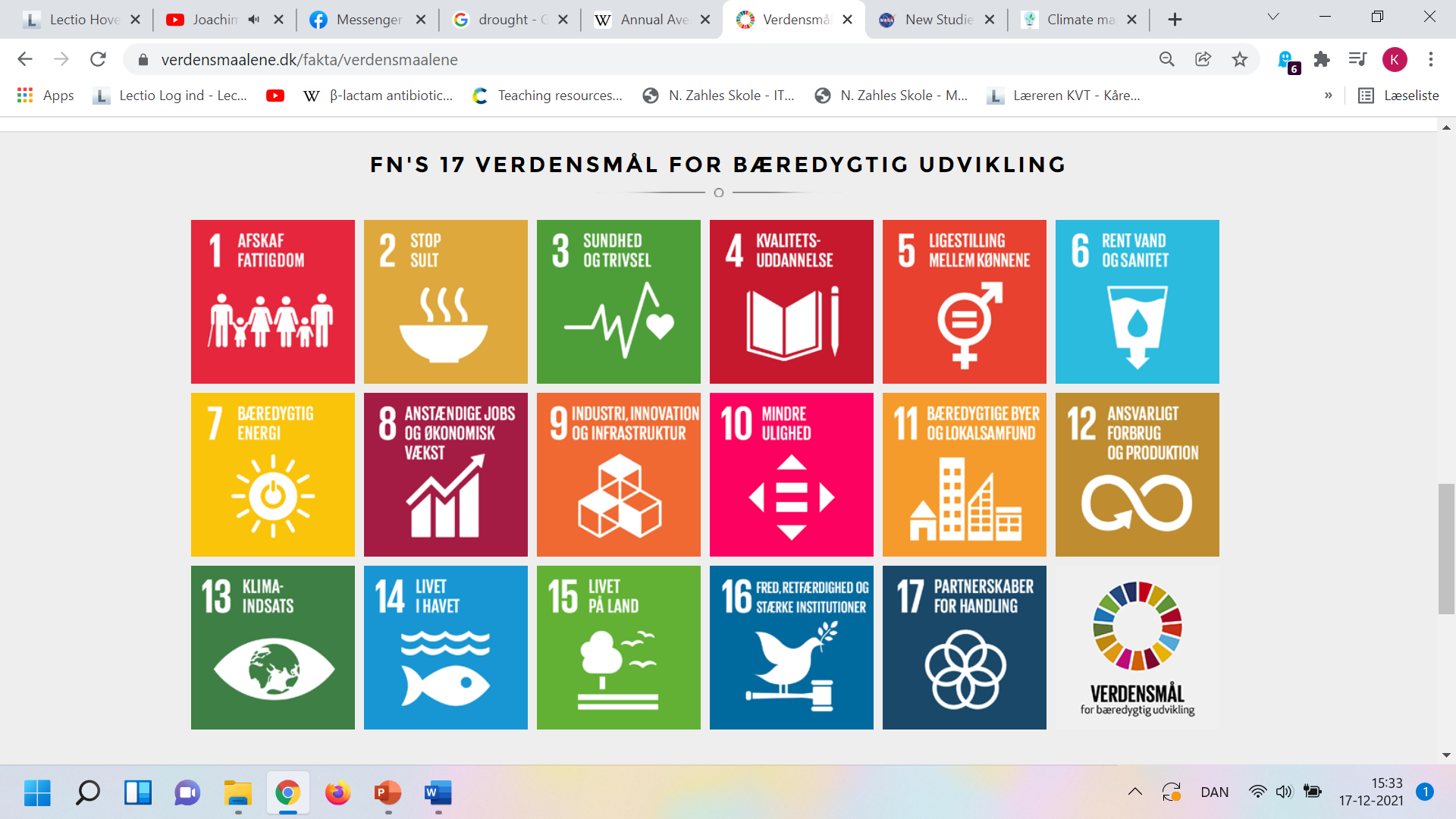 verdensmålene.dk
15-03-2022
|  5  |
verdensmålene.dk
15-03-2022
|  6  |
[Speaker Notes: https://www.youtube.com/watch?v=PxFeeMPCPhQ]
Film med Anders Dalhoff Bruhn Jensen, ph-d.-studerende på DTU
Hvilke Verdensmål vil I sige, Anders Dalhoff Bruhn Jensen arbejder indenfor i sit ph.d. arbejde?
Hvilken rolle spiller Anders’ viden om kemi og kemiske metoder i hans arbejde med at beskrive klimaforandringernes effekter på de Arktiske farvande?
Hvem har behov for viden om det emne, som Anders undersøger, og hvorfor?
verdensmålene.dk
15-03-2022
|  7  |
videnskabsjournalist
Vi skal dykke ned i den selvsamme problemstilling, som Anders Dalhoff Bruhn Jensen arbejder med. 
Jeres journalistiske arbejde består i:
2 research-sessioner
uddybende teori om UV/VIS-spektroskopi
et eksperiment om farvning af vand med terrestrisk materiale.
Afslutningsvis i forløbet vil I skulle producere et nyhedsindslag, hvor I beskriver, hvad I har fundet ud af, og hvad det kan betyde globalt.
Nyhedsindslaget skal vare 5-10 minutter.
verdensmålene.dk
15-03-2022
|  8  |